เรียนภาษาญี่ปุ่นเบื้องต้น
カタカナ
คาตาคานะ
อักษรคาตาคานะ 46 ตัว
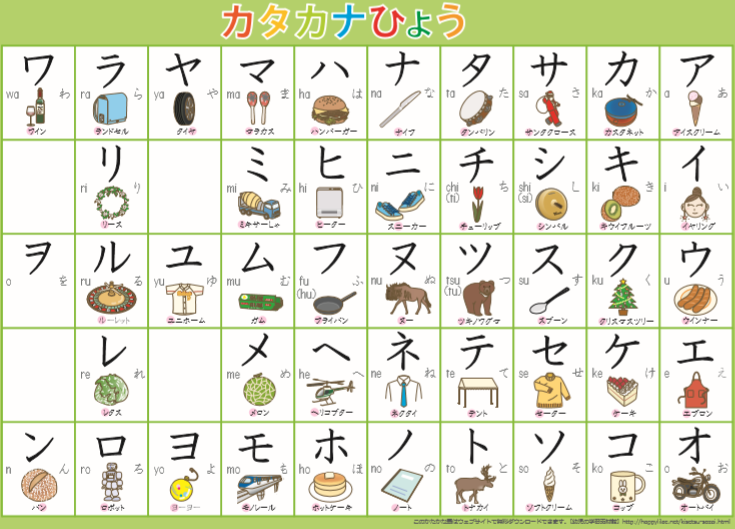 อะ
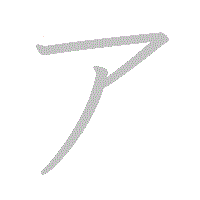 อิ
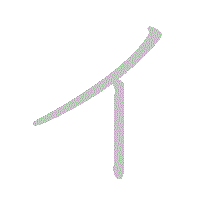 อุ
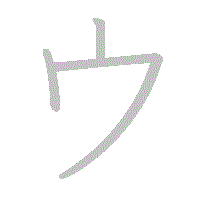 เอะ
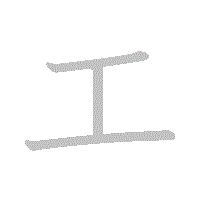 โอะ
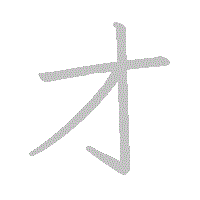 คะ
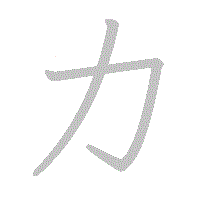 คิ
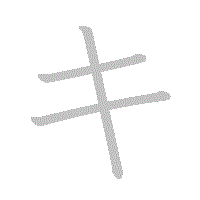 คุ
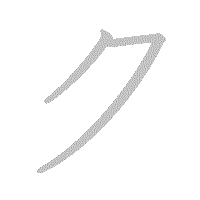 เคะ
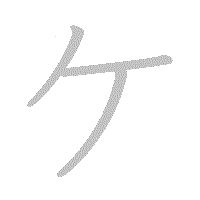 โคะ
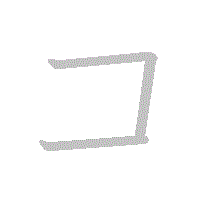 สะ
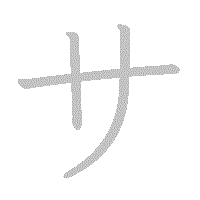 ชิ
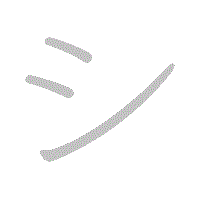 สุ
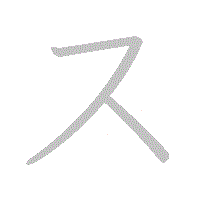 เสะ
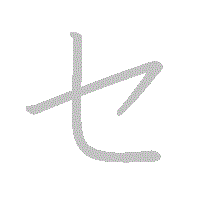 โสะ
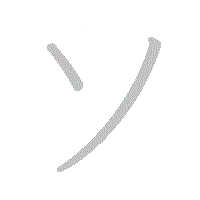 エ
ア
セ
シ
ス
コ
サ
ソ
ケ
キ
カ
ク
オ
イ
ウ
ทะ
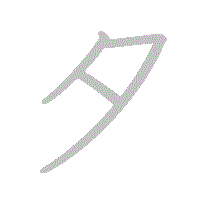 จิ
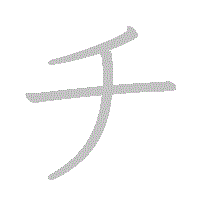 ทสึ
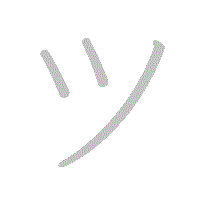 เทะ
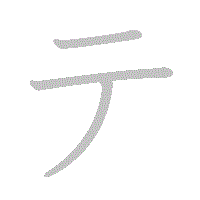 โทะ
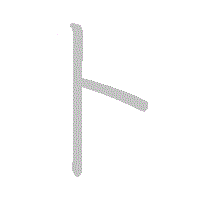 นะ
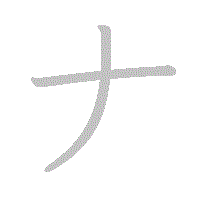 นิ
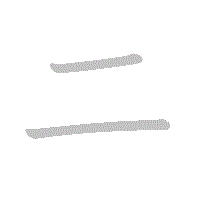 นุ
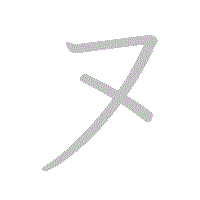 เนะ
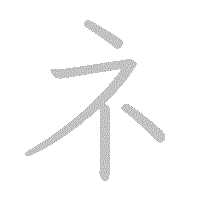 โนะ
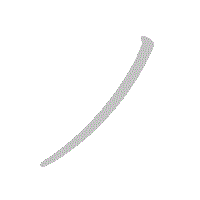 ฮะ
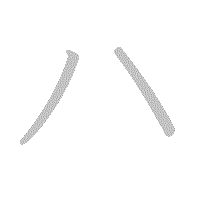 ฮิ
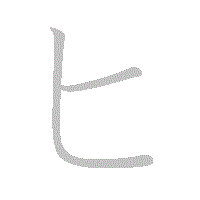 ฟุ
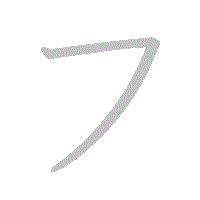 เฮะ
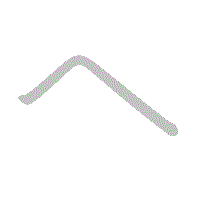 โฮะ
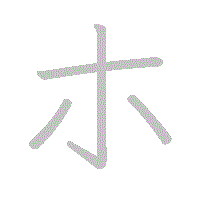 ニ
ト
ネ
シ
タ
ヘ
チ
ホ
ノ
ヒ
テ
フ
ヌ
ハ
ツ
ナ
มะ
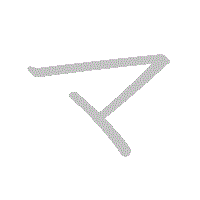 มิ
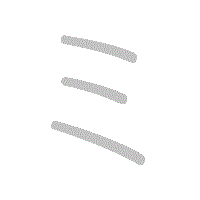 มุ
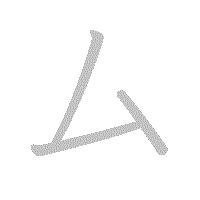 เมะ
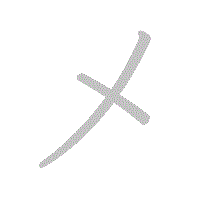 โมะ
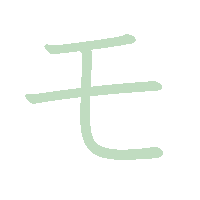 ยะ
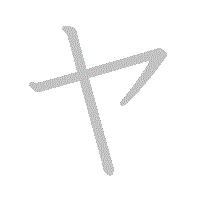 ยุ
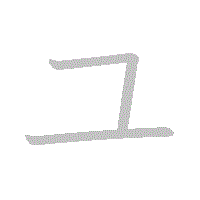 โยะ
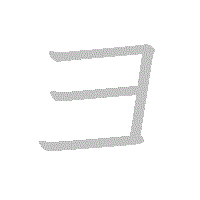 ระ
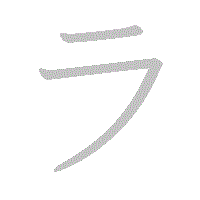 ริ
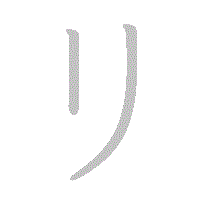 รุ
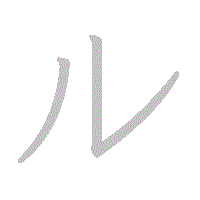 เระ
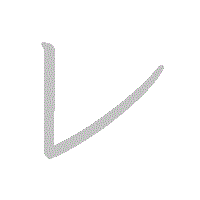 โระ
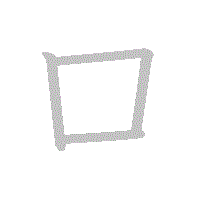 วะ
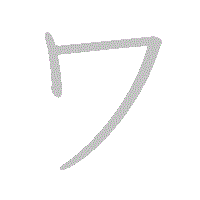 โอะ
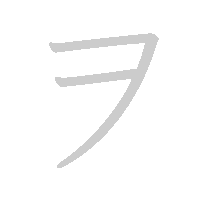 อึน
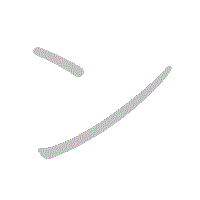 ヨ
ラ
リ
ム
ミ
レ
メ
ワ
ユ
ン
ロ
マ
ヤ
ル
モ
ヲ
アイスクリーム
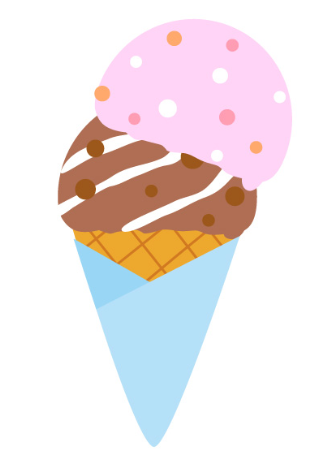 サッカー
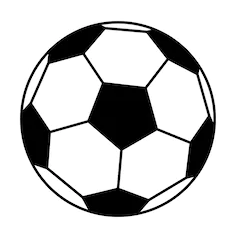 テレビ
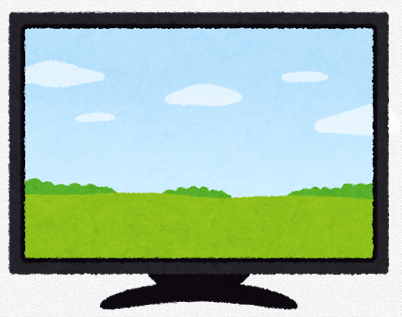 ラジオ
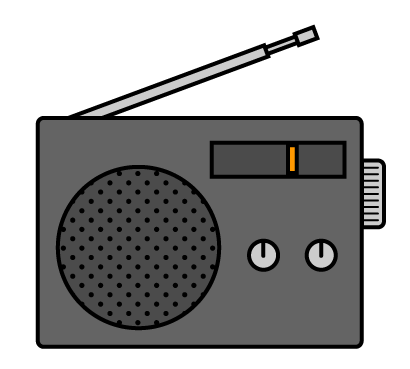 ドア
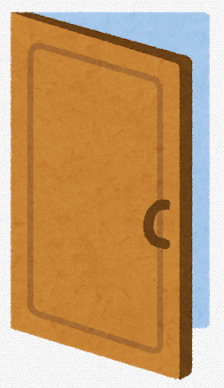 タクシー
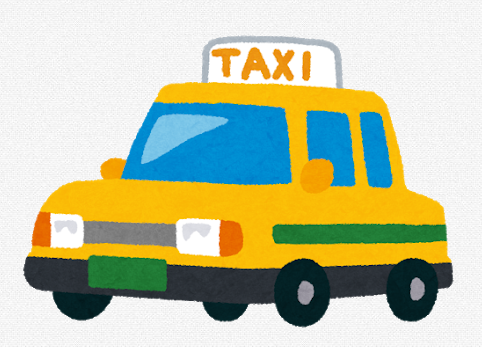 バス
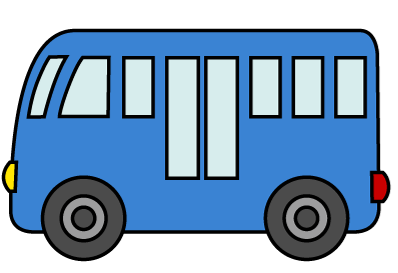 ジュウス
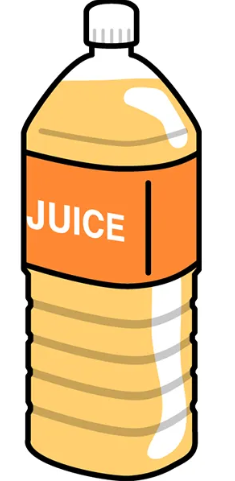 ミルク
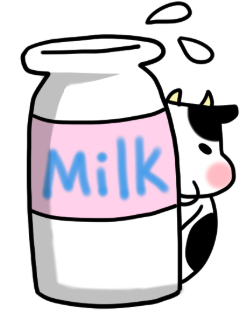 ビール
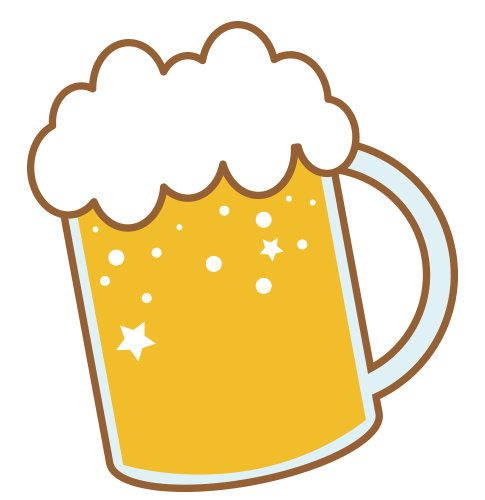 チョコレート
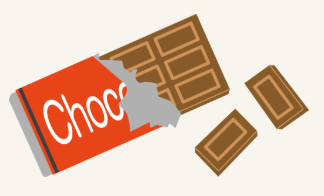 バナナ
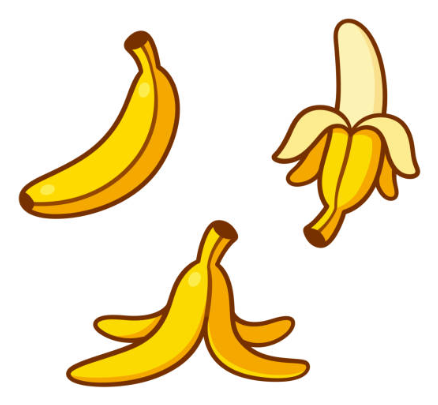 マンゴー
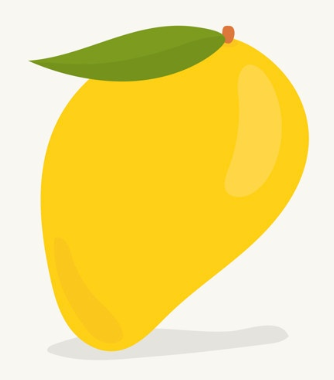